Seasonal Precipitation Forecasting, Applications & Justification
Jeanine Jones , California Department of Water Resources
“While everybody talked about the weather, nobody seemed to do anything about it” – Charles Warner, misattributed to Mark Twain
Western States Water Council Position #366
WHEREAS, the present scientific capability for forecasting beyond the weather time domain – beyond the ten day time horizon – and at the subseasonal to interannual timescales important for water management is not skillful enough to support water management decision-making; and …..
BE IT FURTHER RESOLVED, that the federal government should place a priority on improving subseasonal and seasonal precipitation forecasting capability that would support water management decisions.
Definitions
Timeframe of interest is 2 weeks+ out to a year (sub-seasonal to seasonal)
Prediction of precipitation  -- not runoff, snow products, or “drought”
[Many Runoff Forecasting Products Already Available! (for example,  CDWR products)]
Seasonal Runoff Forecasts

Monthly Bulletin 120 river runoff forecast (issued from February 1 through May 1): Latest | Previous

Weekly update to the Bulletin 120 river runoff forecast (issued from February through June): Latest | Previous

State map of April through July unimpaired snowmelt runoff 

Historical Bulletin 120 - Water Conditions in California 
Sacramento and San Joaquin Valley Water Year Type Index forecast (issued monthly from December 1 through May 1): Latest | Previous

Historical Sacramento and San Joaquin Valley Water Year Type Index 

Peak snowmelt runoff forecast (issued from April through June cooperatively with the California-Nevada River Forecast Center)
Applications for Sub-Seasonal Prediction (i.e., will the rest of this winter be dry?)
How much water should we allocate to State Water Project contractors?
Will we be processing  many water transfer requests, and will transfer water be available?
How should we plan reservoir and aqueduct water and power operations?
Will emergency Delta salinity control measures be needed?
Should we operate reservoirs to maximize conservation of cold water for salmonids?
Applications for Seasonal Prediction (i.e., will next year be dry?)
Do we need to reprogram funds for drought response activities, or seek new funding in the state budget process?
Should we plan to operate a drought water bank?
Should we develop enhanced conservation or drought outreach programs?
Will we be processing  many water transfer requests, and will transfer water be available?
Example -- CDWR Winter Season Decision Timeframes
WY begins October 1st
Publish annual water transfers guidance, November 
Contractual requirement for initial allocation to SWP contractors by Dec 1st  (then updated based on observed hydrology)
Snow surveys begin Jan 1st
Seasonal snowmelt runoff forecasts begin in February 
Water transfer applications due by March (in an ideal world…..)
Delicate Balancing Act Between Reservoir Ops for Flood & for Water Supply
And long-term need for climate change adaptation tools
Lake Oroville Rule Curve
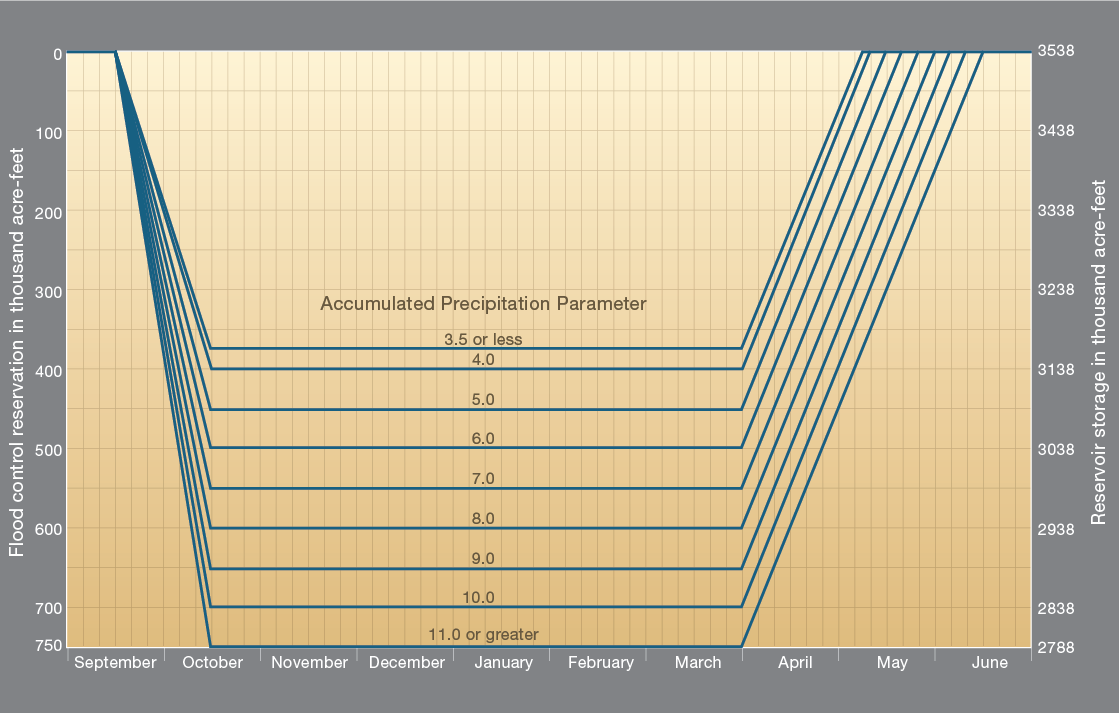 Reservoir Operations
Forecast-informed reservoir operations (FIRO)
Make more efficient use of reservoir storage for water supply/flood control purposes
Long-term tool for climate change adaptation in response to expected loss of mountain snowpack
Lake Mendocino FIRO Demonstration Project – A Collaborative Effort
Broad coalition of federal, state, & regional agencies comprised of scientists & water managers
Steering Committee:
Federal:   NOAA (OAR, NWS, NMFS), USGS, Army Corps of Engineers, & 			  Bureau 	of Reclamation
State:	  California Department of Water Resources & Scripps Center for 			  Western Weather & Water Extremes
Regional:  Sonoma County Water Agency

Partnerships:  NOAA Habitat Blueprint
			  Integrated Water Resource Sciences & Services
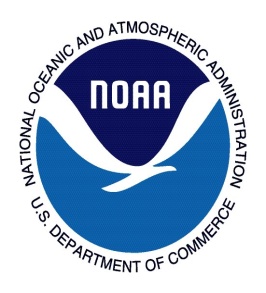 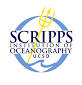 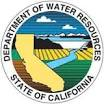 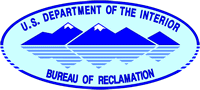 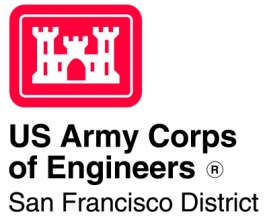 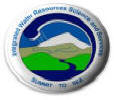 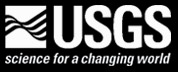 Courtesy of Jay Jasperse, SCWA
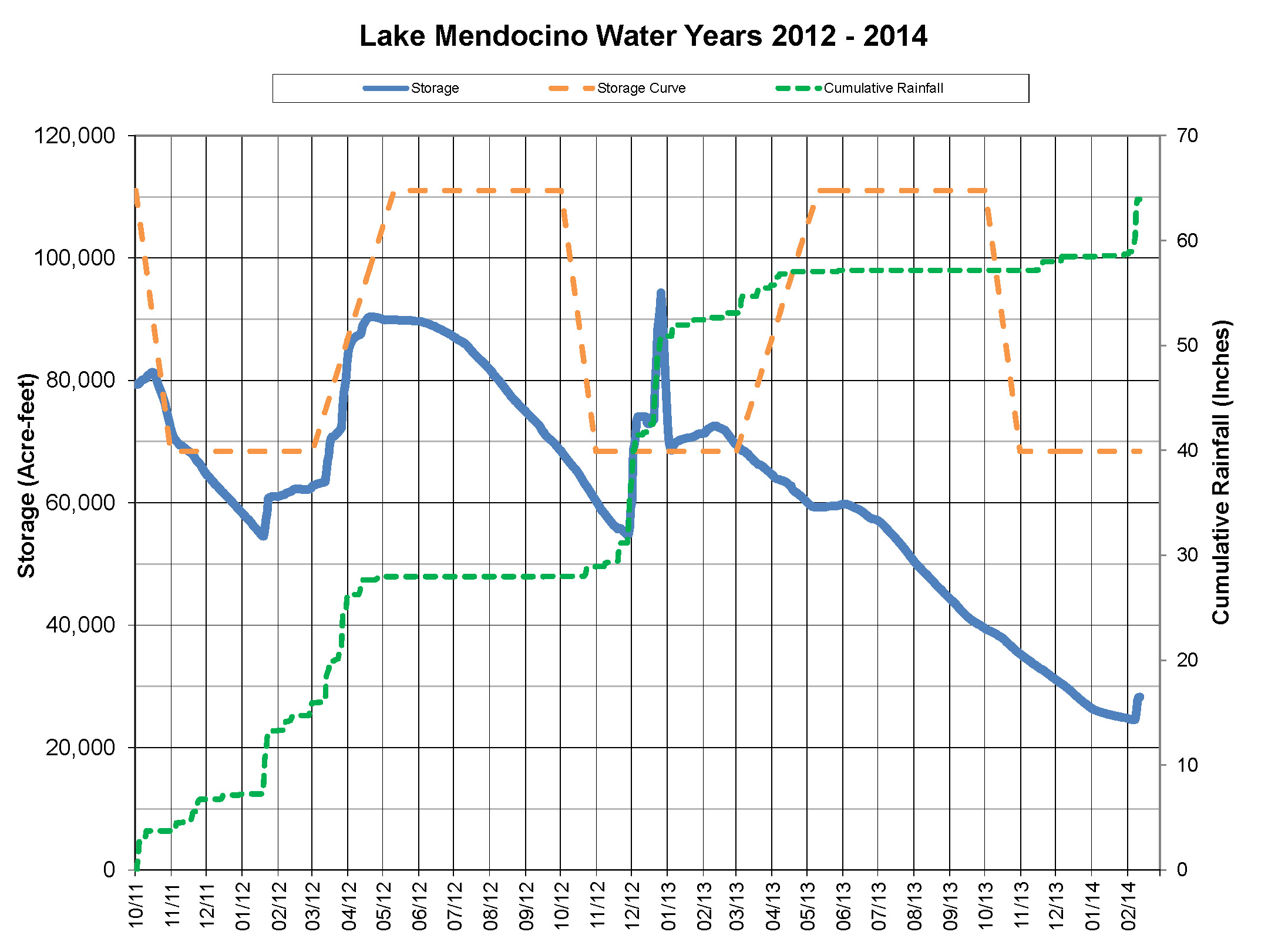 Lake Mendocino Vulnerability Need to Update
J. Jasperse, SCWA
Reservoir Storage Curve
Atm. River Events
Can we save some of this water?
Atm. River Events
Atmospheric River Events
WY 2013 Rainfall
WY 2012 Rainfall
To avoid this
Seasonal Forecasting Relevance at Water User Level
Especially important for agricultural water users; need for adequate lead time for planting decisions (for getting production loans).  Agriculture is West’s major water user
Lead time needed for planning response actions such as water transfers & local conservation programs/budgets, rate-setting
Also important for urban demand forecasting
Importance of reliable predictive capability increases with length of drought
Justifying Federal Investment in Improving Seasonal Forecasting
Federal agencies are required to use NWS products
Potential reduction in federal drought disaster assistance payments (e.g., USDA)
Improved management of federal, state, local water infrastructure, reduced costs/impacts to water users
USDA Drought-Related Financial Assistance
Emergency loan program (Secretarial disaster designations)
Crop insurance
Noninsured crop disaster assistance program
Livestock indemnity program
Livestock forage disaster program
California Drought Example: Funding from State & Federal Sources --  PPIC August 2015
NOAA NCDC Billion $ Weather Disasters, 1980-2014
Let’s do something about the weather……
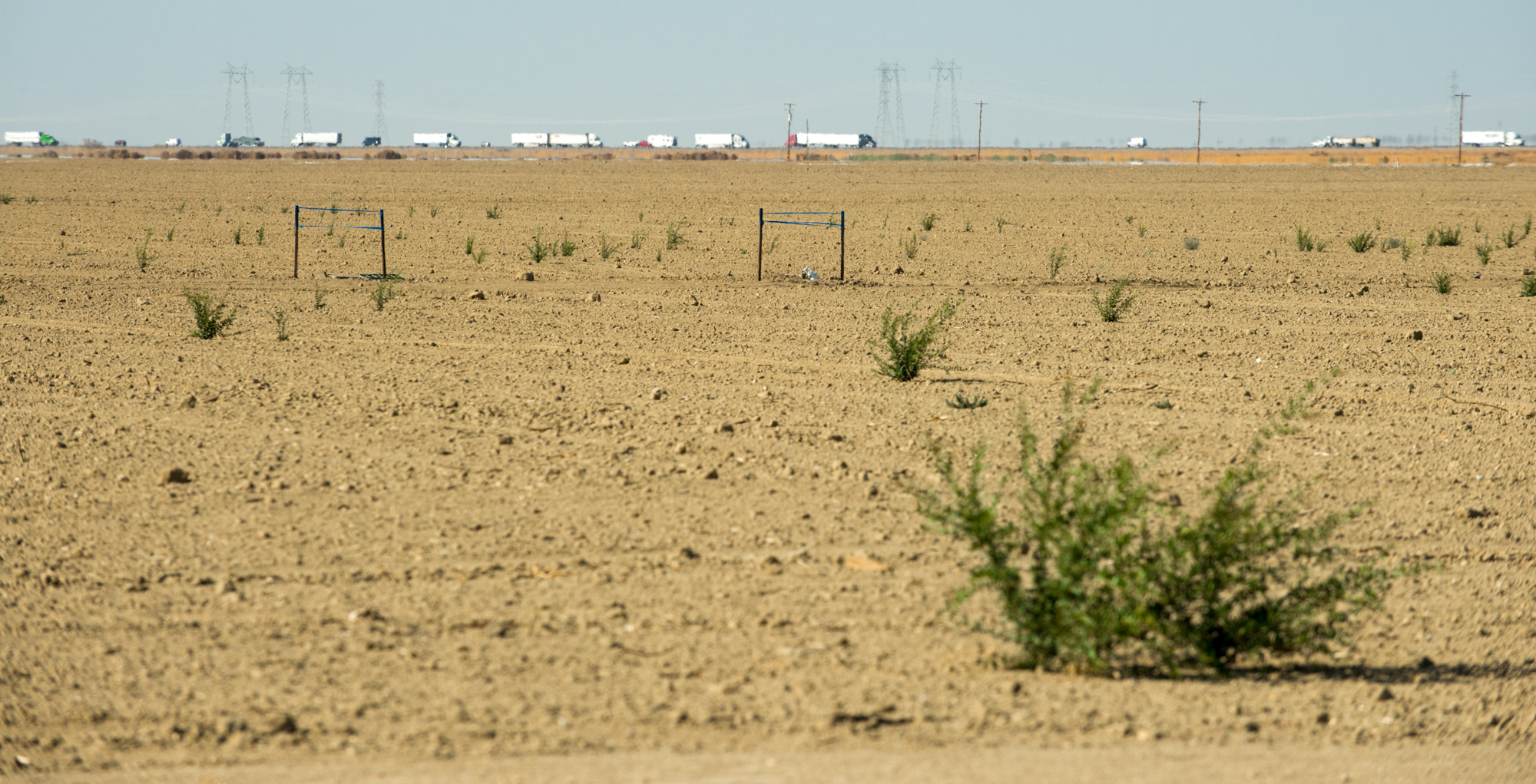